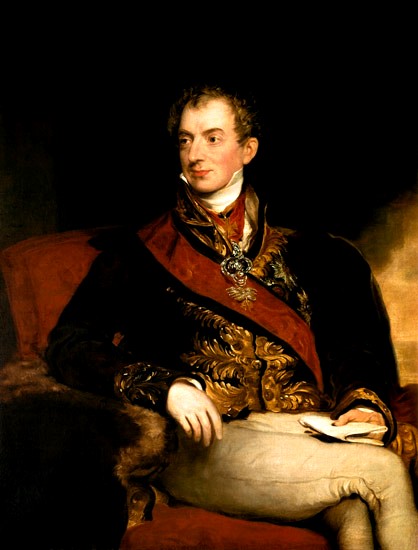 The Congress of Vienna
The Establishment of a Conservative Order
1815
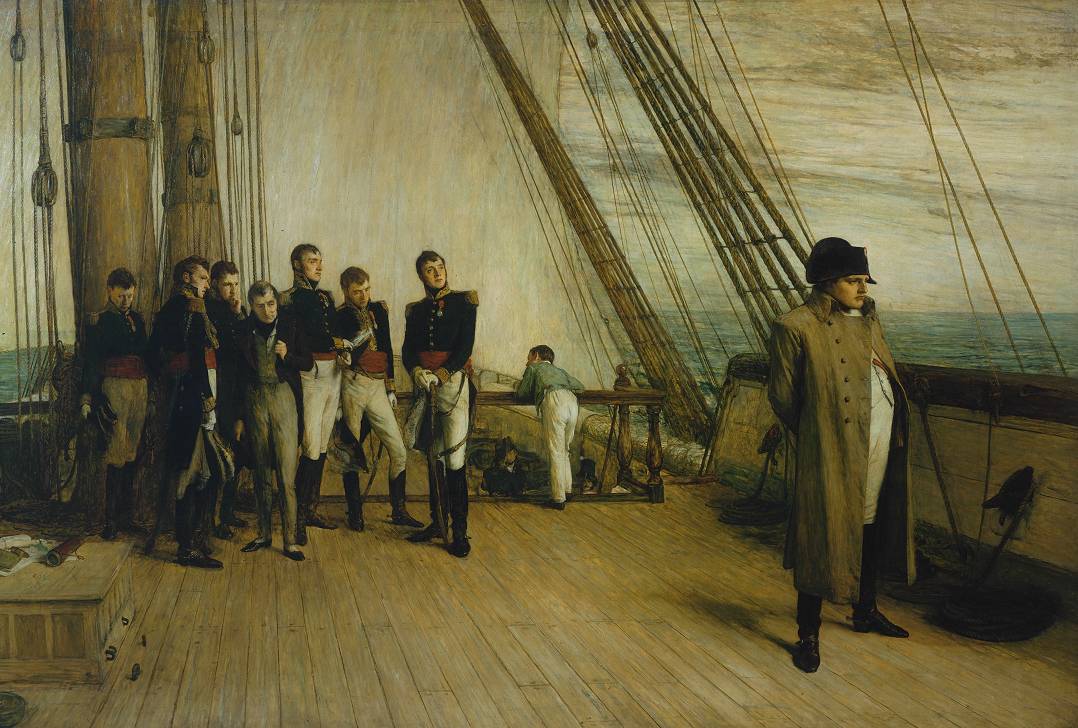 Napoleon’s Surrender
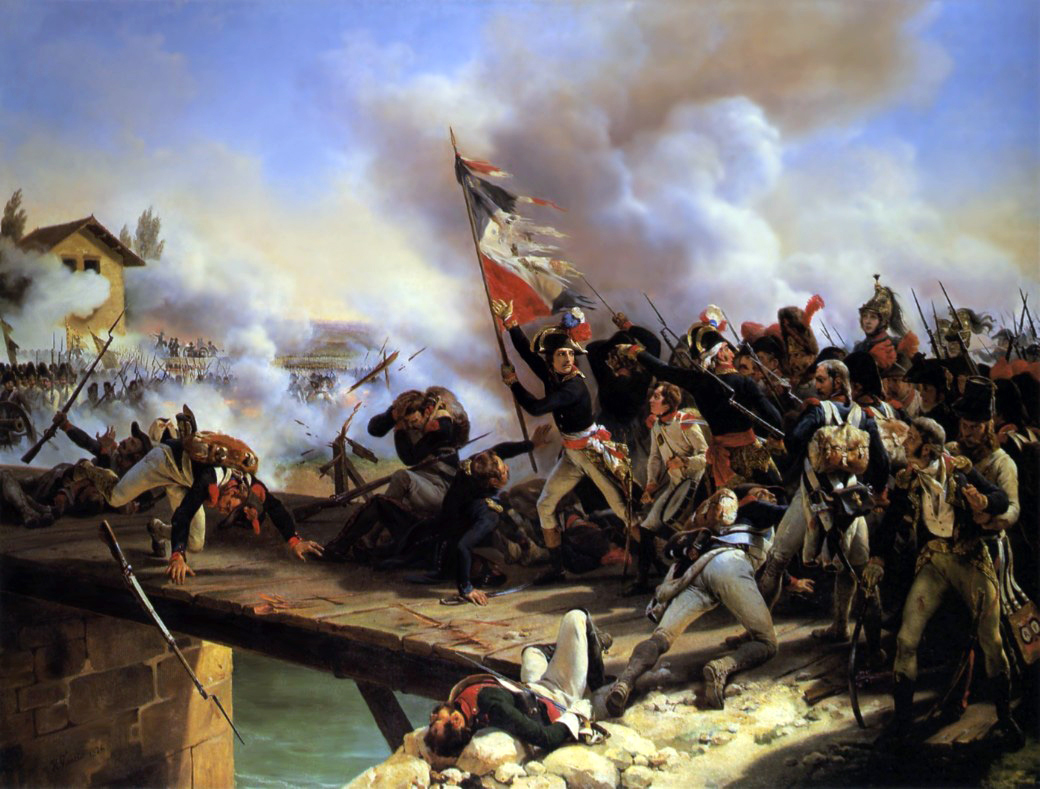 ended a quarter century of continual warfare in Europe.
[Speaker Notes: Napoleon Bonaparte leading his troops over the bridge of Arcole, by Horace Vernet.]
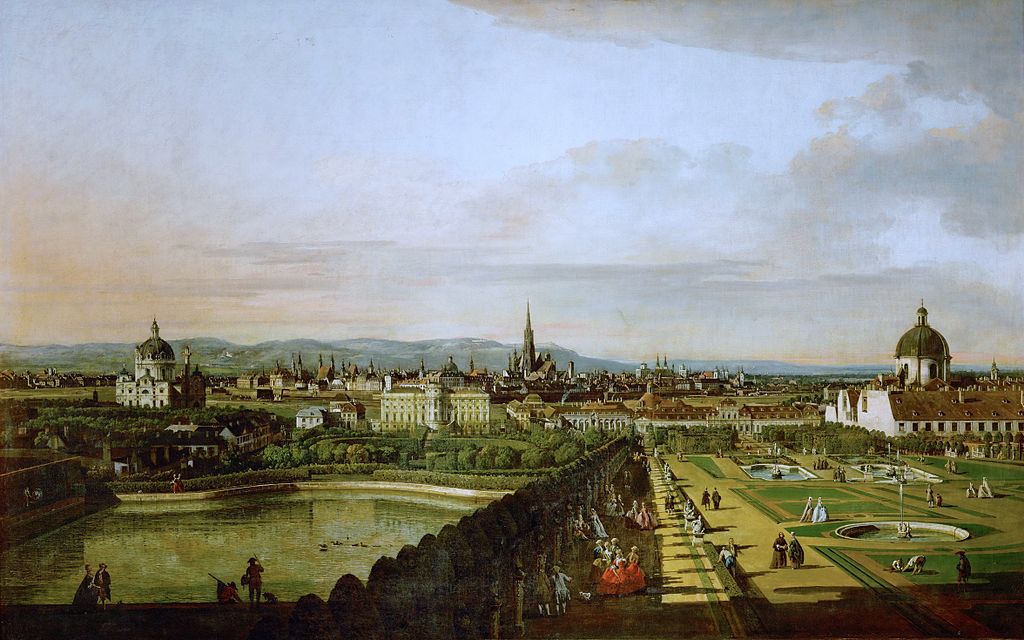 European leaders met in Vienna, Austria, to re-establish order.
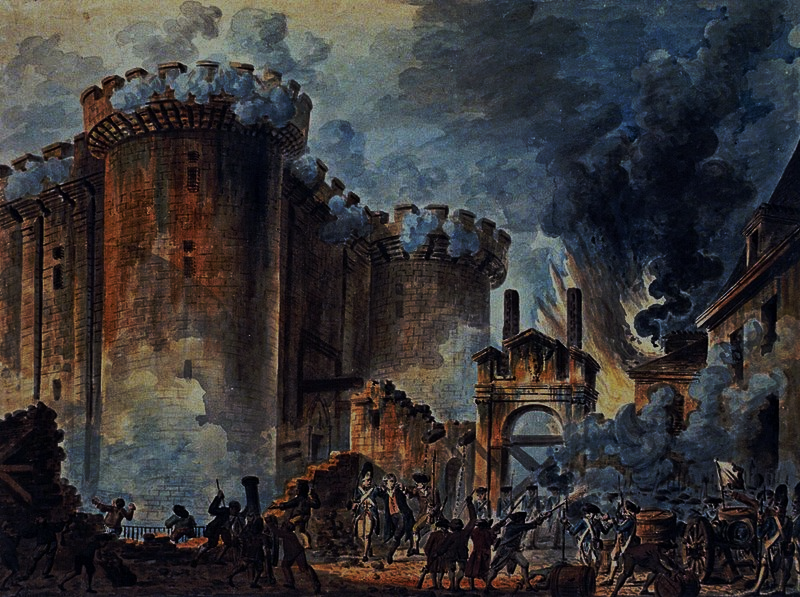 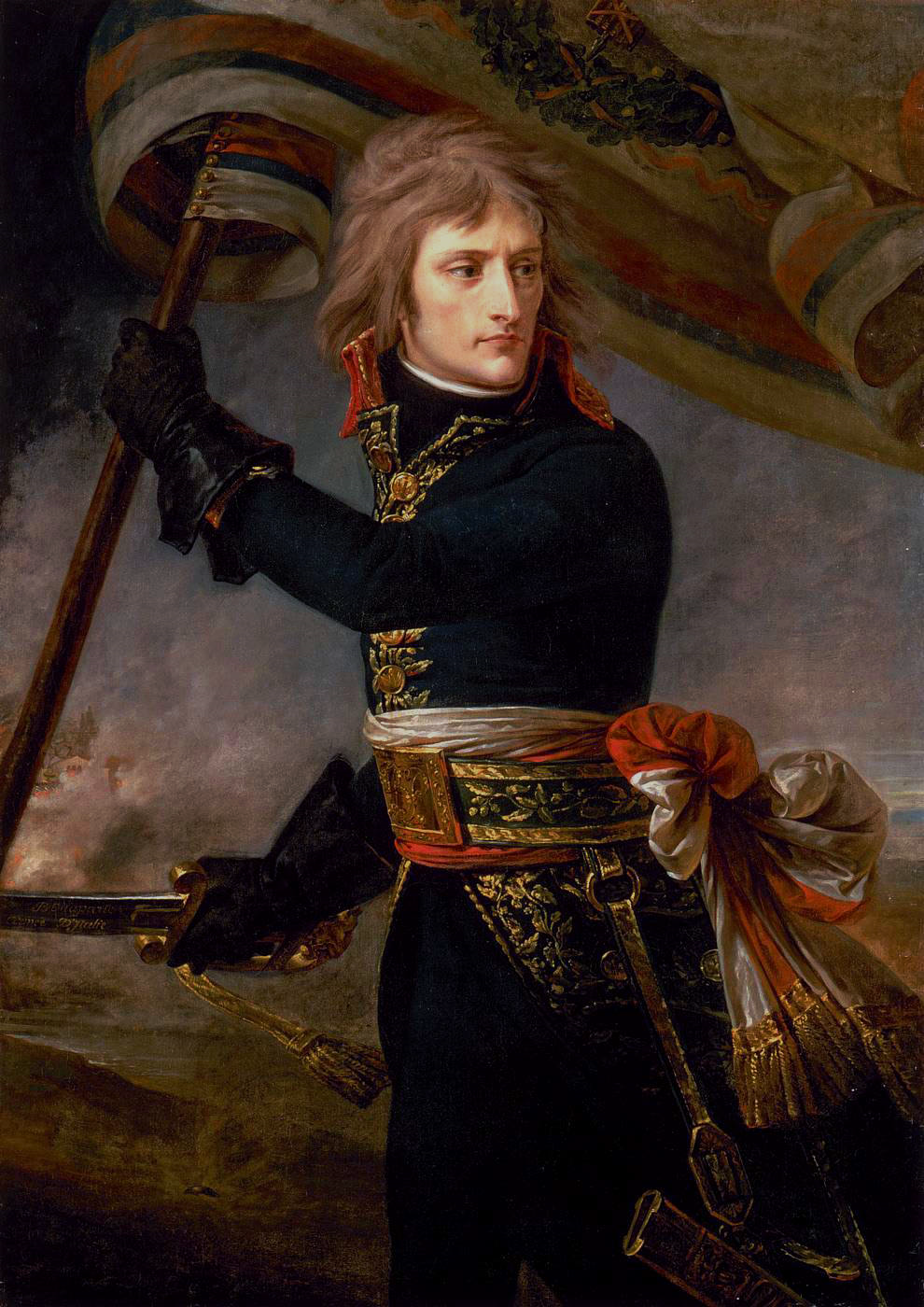 Objective:
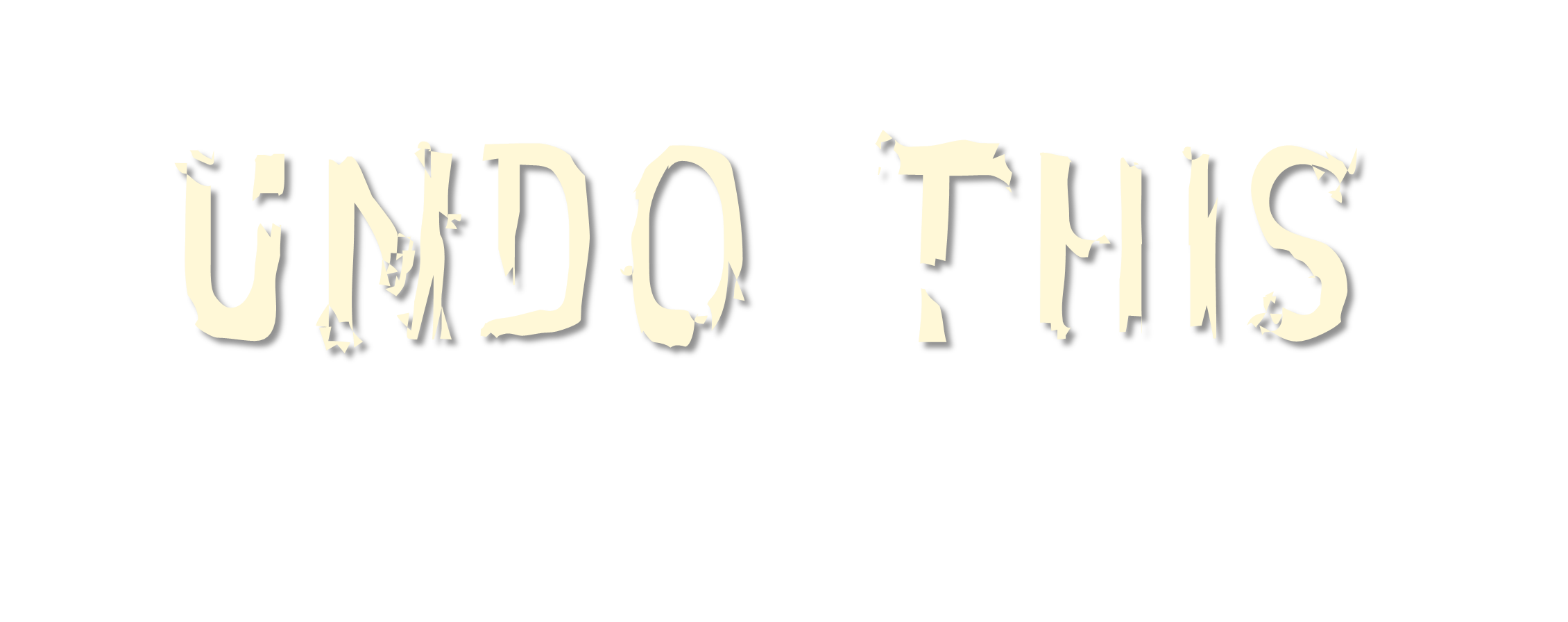 (OR AS MUCH OF IT AS POSSIBLE)
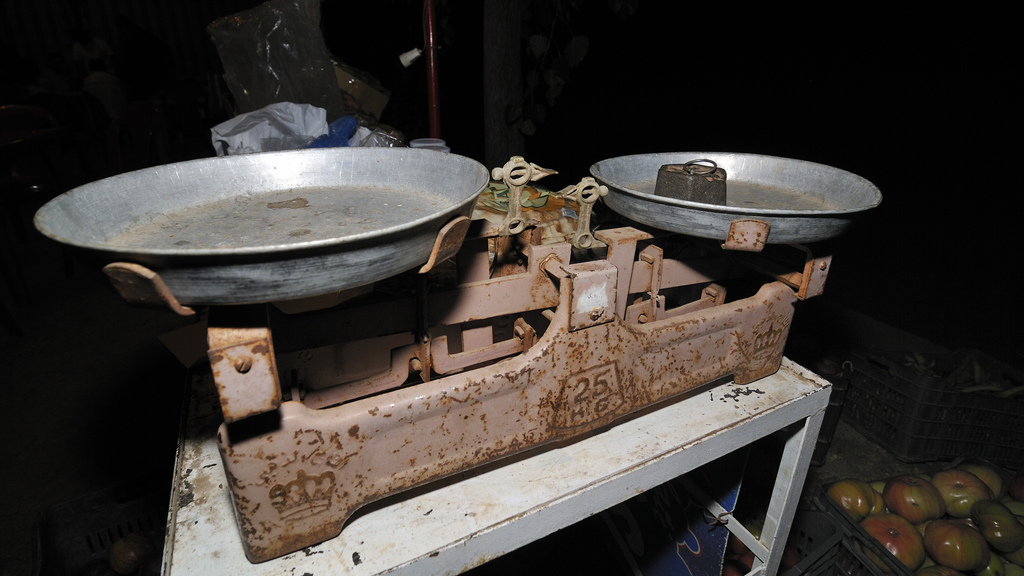 BALANCE OF POWER
Some rights reserved by Serge Melki
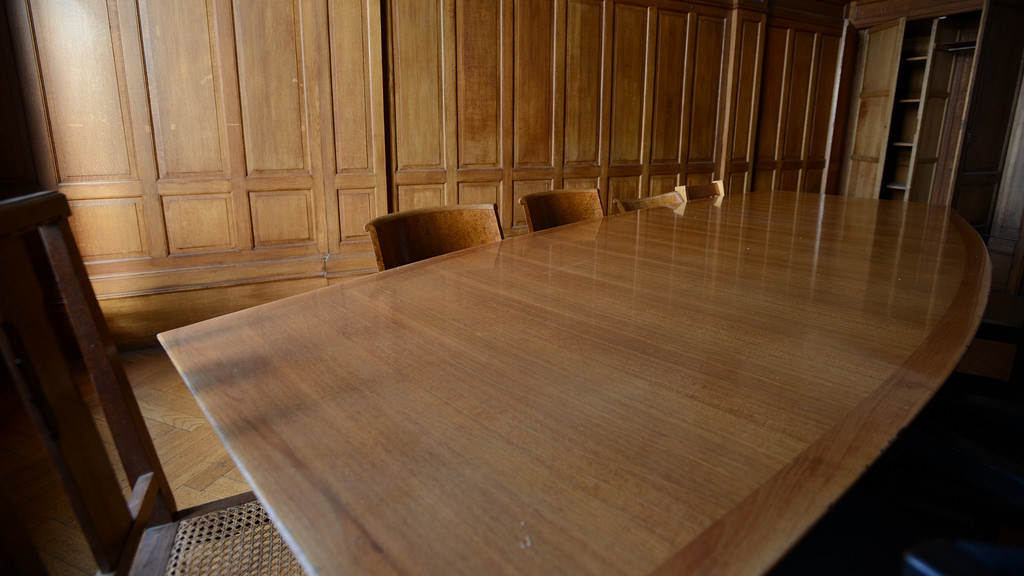 Britain
Russia
Prussia
Austria
Quadruple Alliance
Some rights reserved by beeveephoto
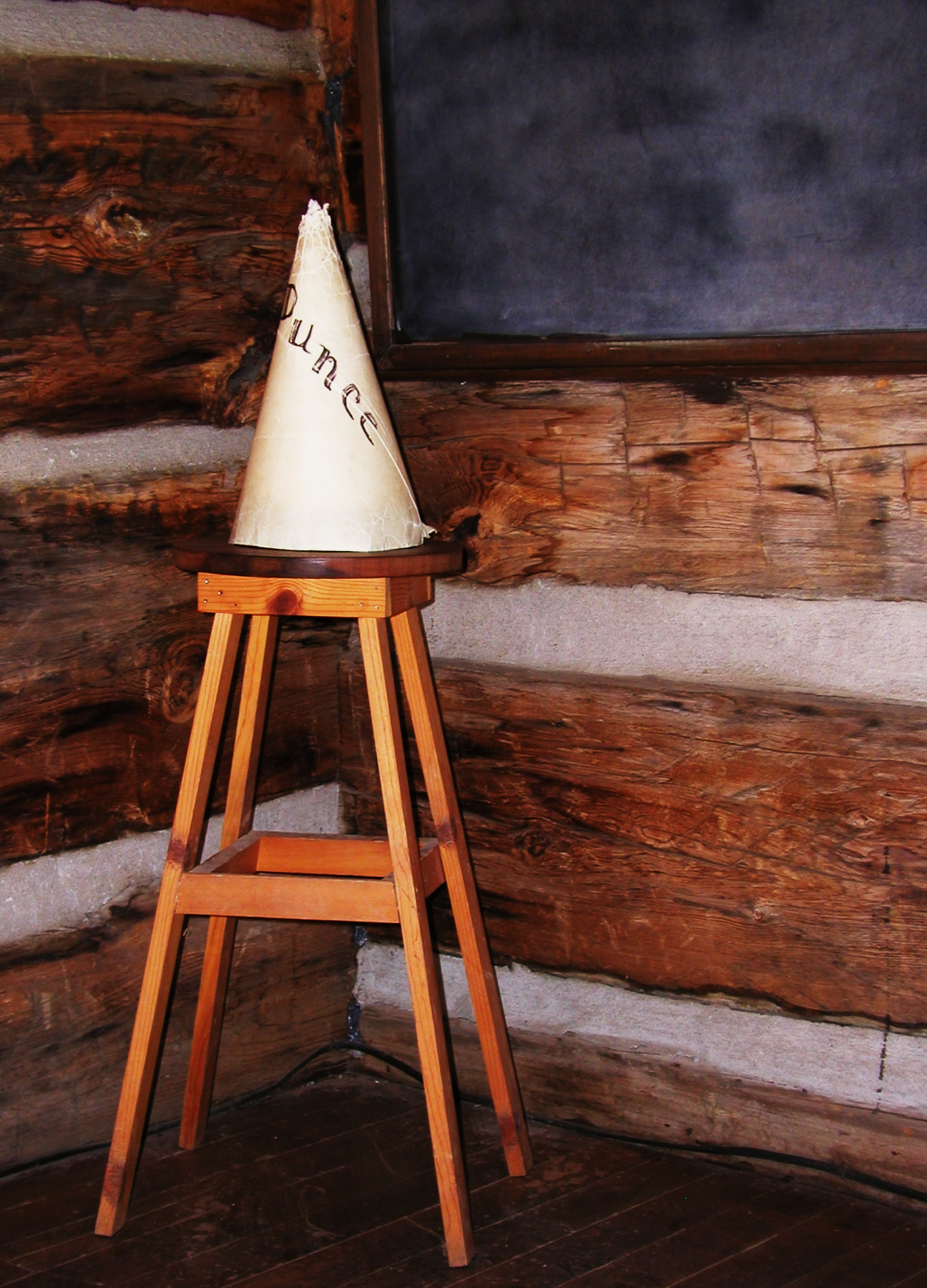 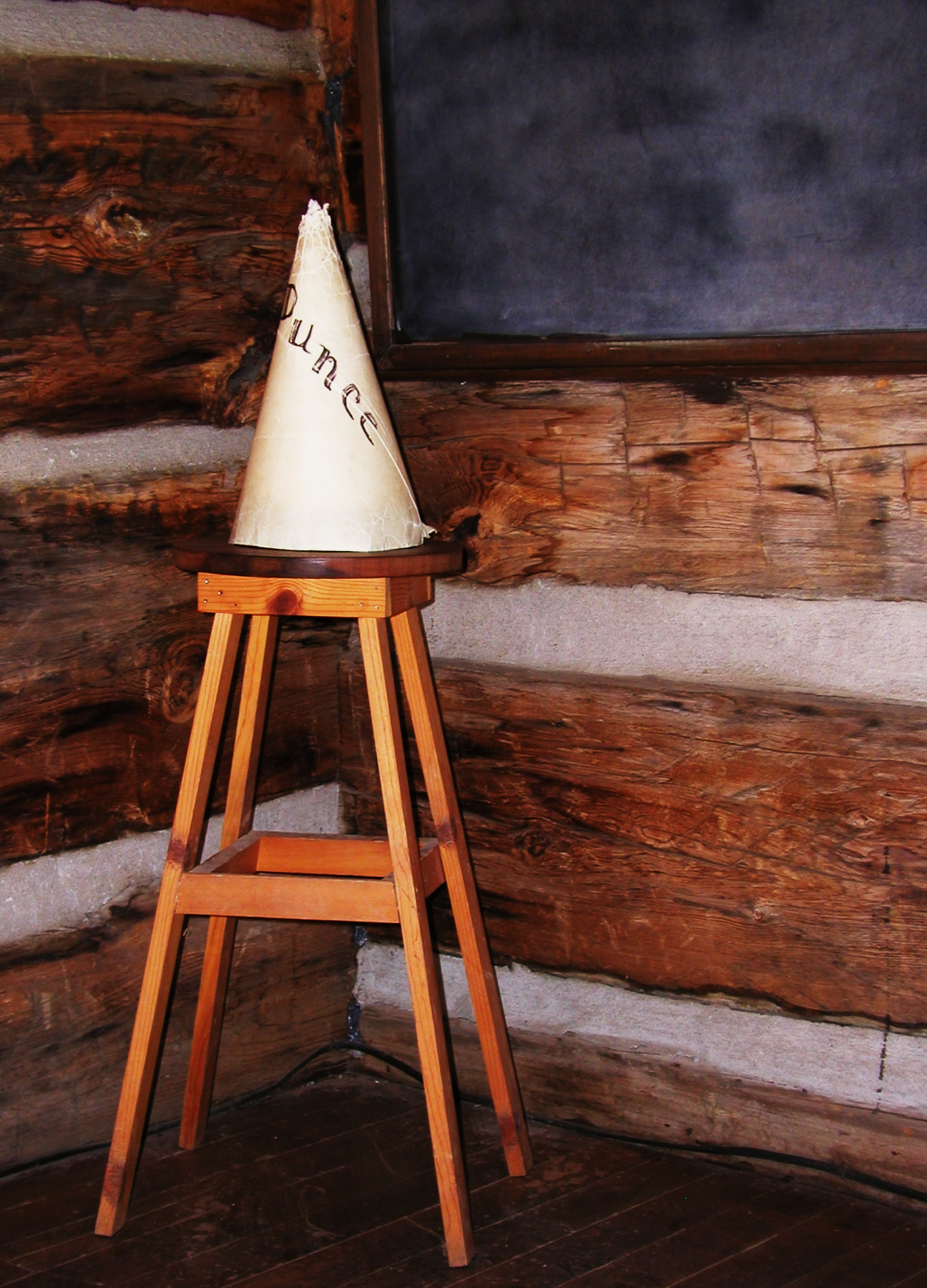 PUNISHMENT
Some rights reserved by cogdogblog
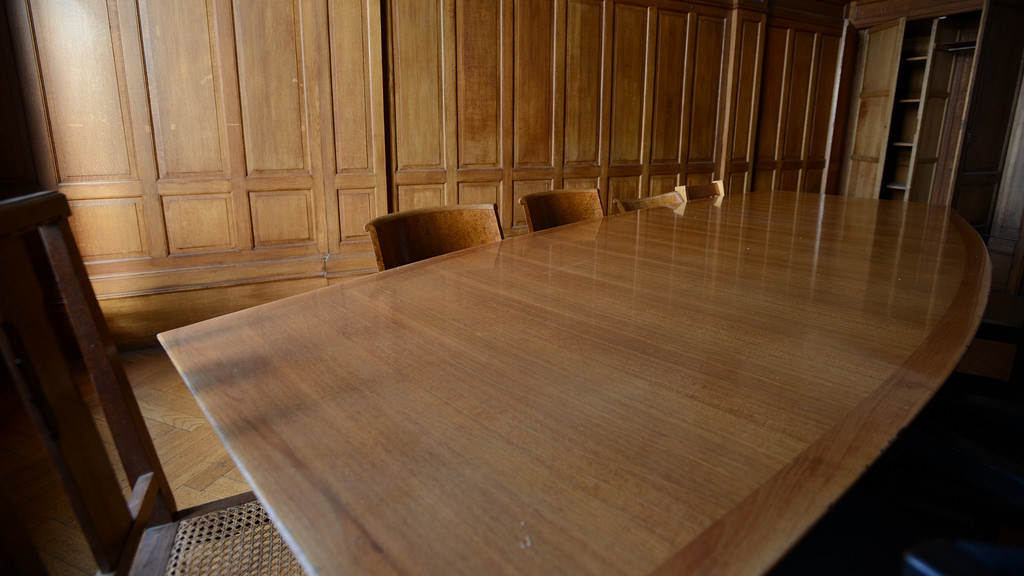 Britain
Russia
Prussia
Austria
France
France MUST remain a great power.
Some rights reserved by beeveephoto
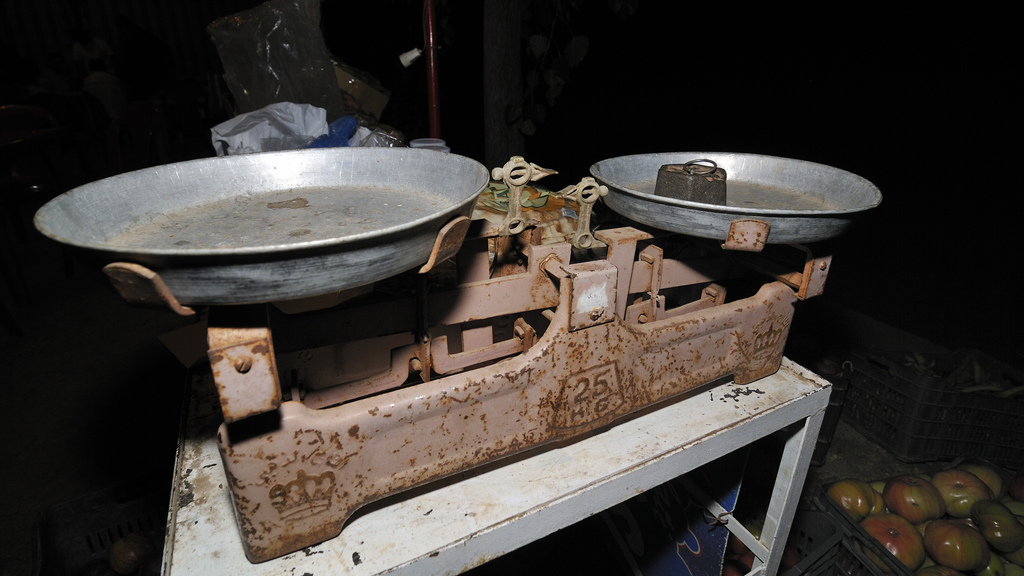 BALANCE OF POWER
Some rights reserved by Serge Melki
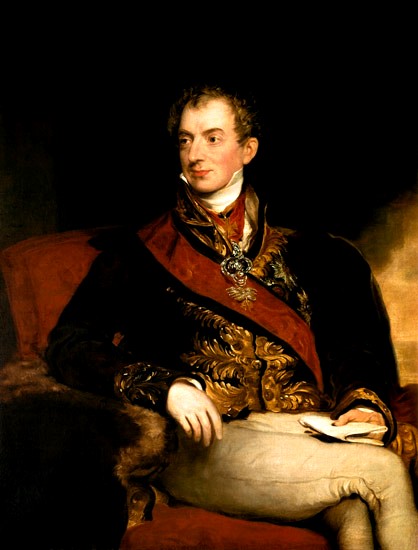 Prince Klemens von Metternich
Austrian Foreign Minister
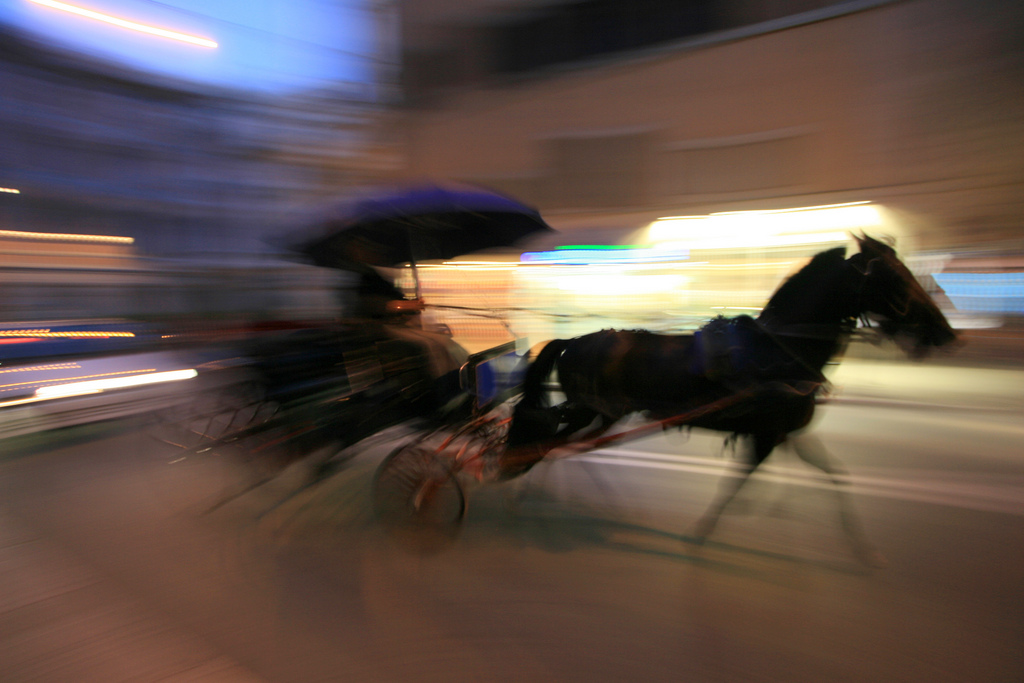 “Coachman of Europe”
Some rights reserved by eblaser
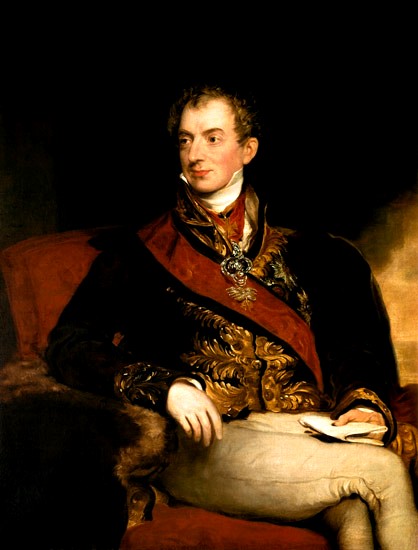 Conservatism
Stability within states
Stability between states
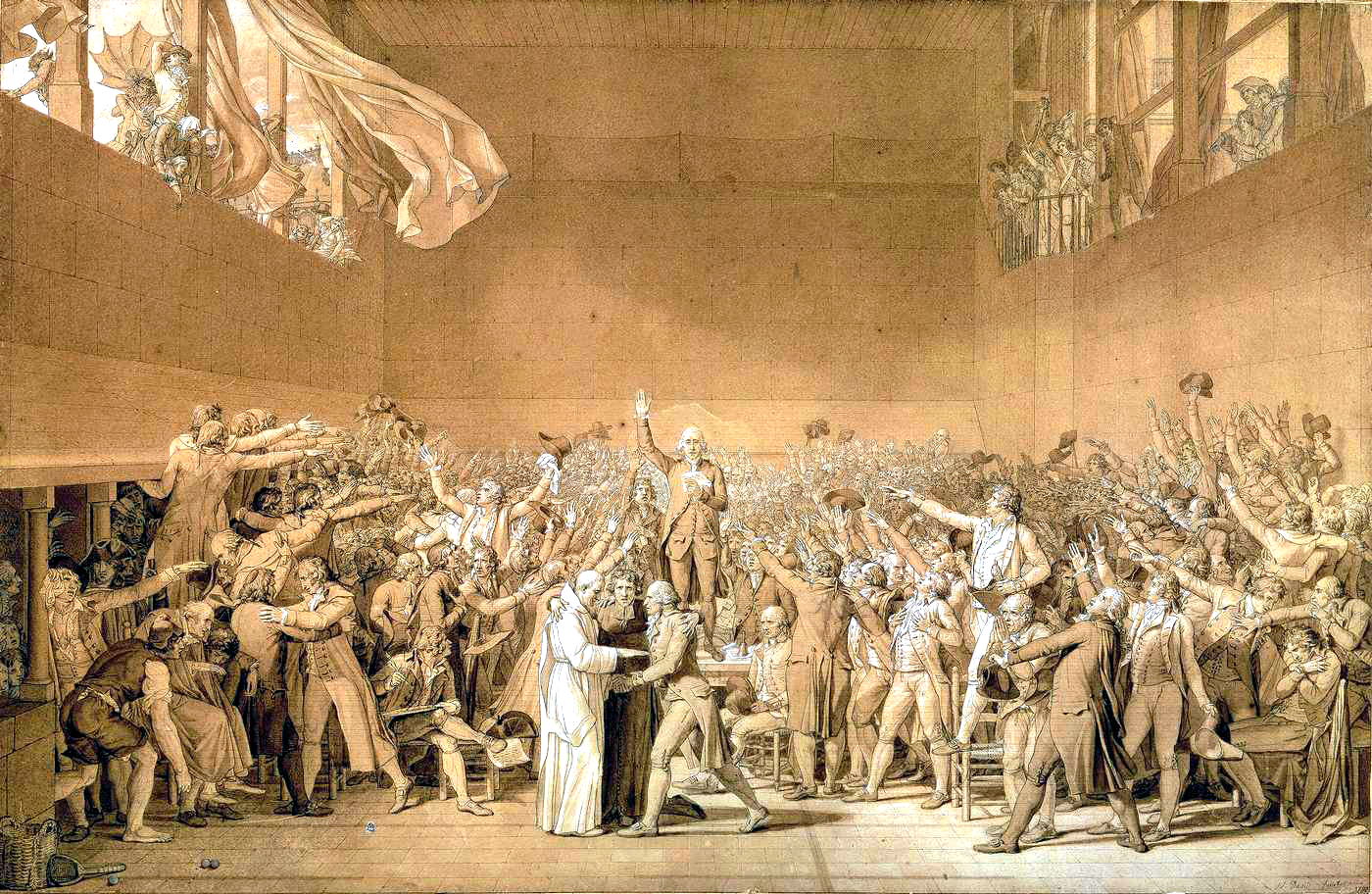 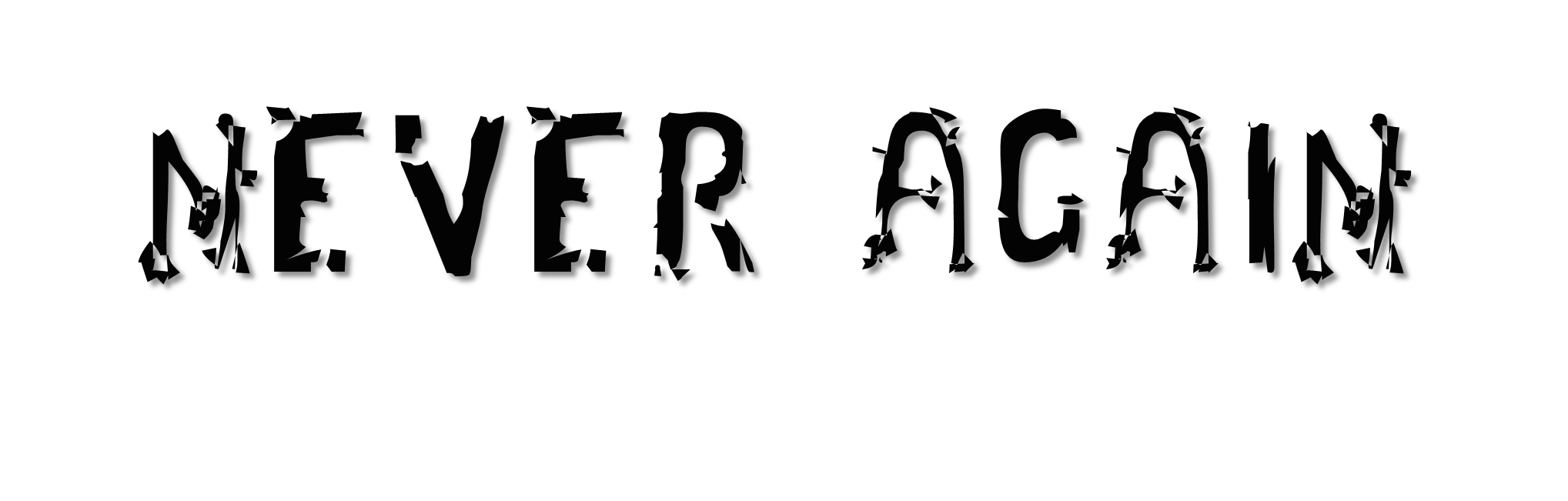 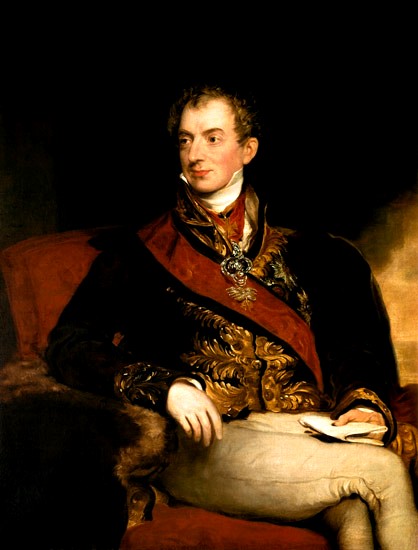 STABILITYwithinstates
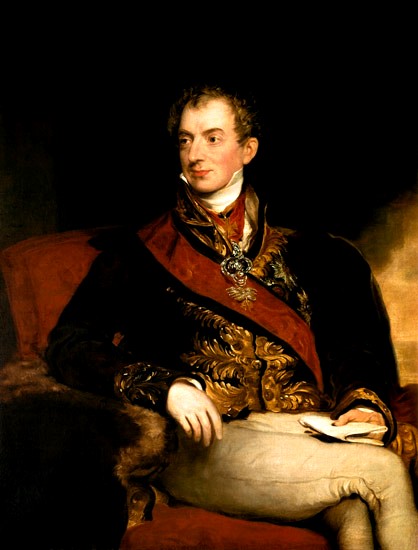 Conservatism
TRADITION
INSTITUTIONS
ARISTOCRACY
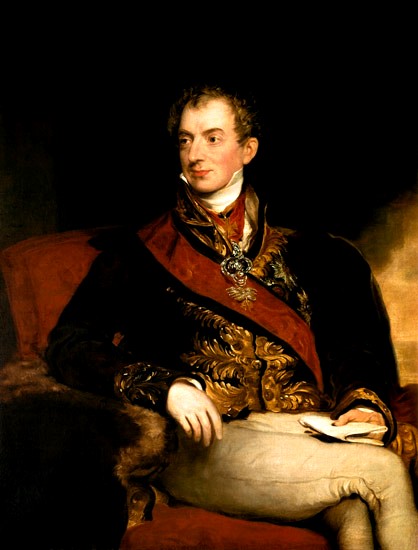 Conservatism
LIBERAL REFORM
POPULAR GOV
NATIONALISM
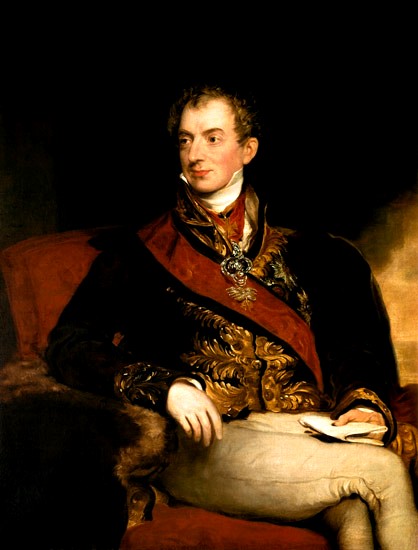 STABILITYbetweenstates
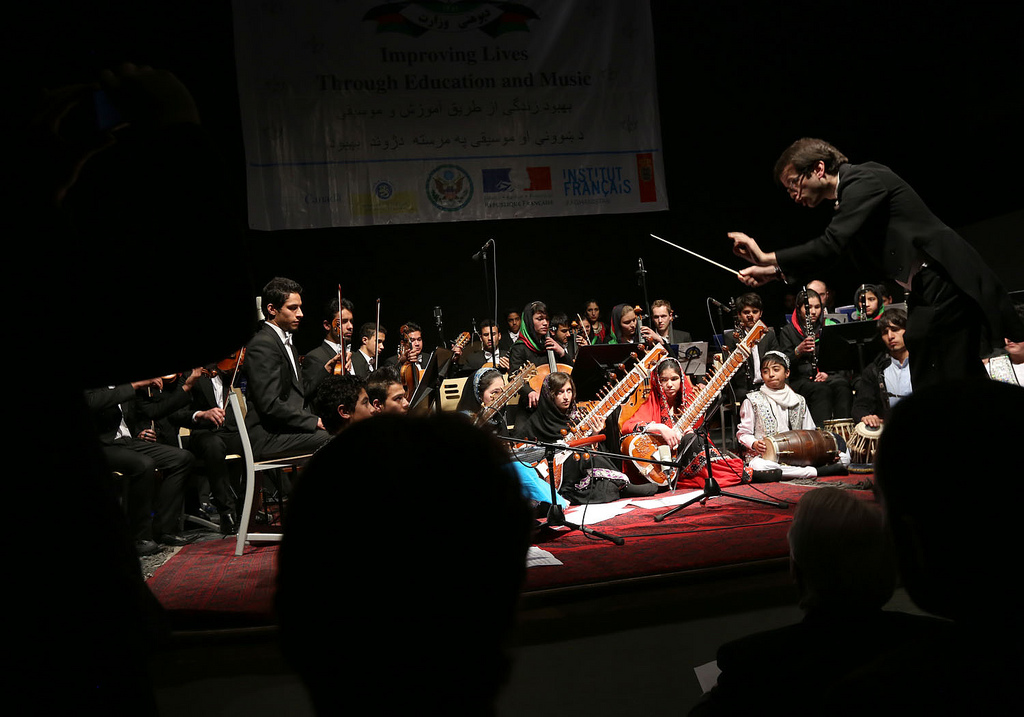 “Concert of Europe”
The Great Powers would (informally) work together to maintain existing national boundaries and prevent revolutions.
Some rights reserved by U.S Embassy Kabul Afghanistan
COLLECTIVE SECURITY
The Concert system was an informal precedent for the more formal European associations of the 20th century (League of Nations, NATO, UN, EU).
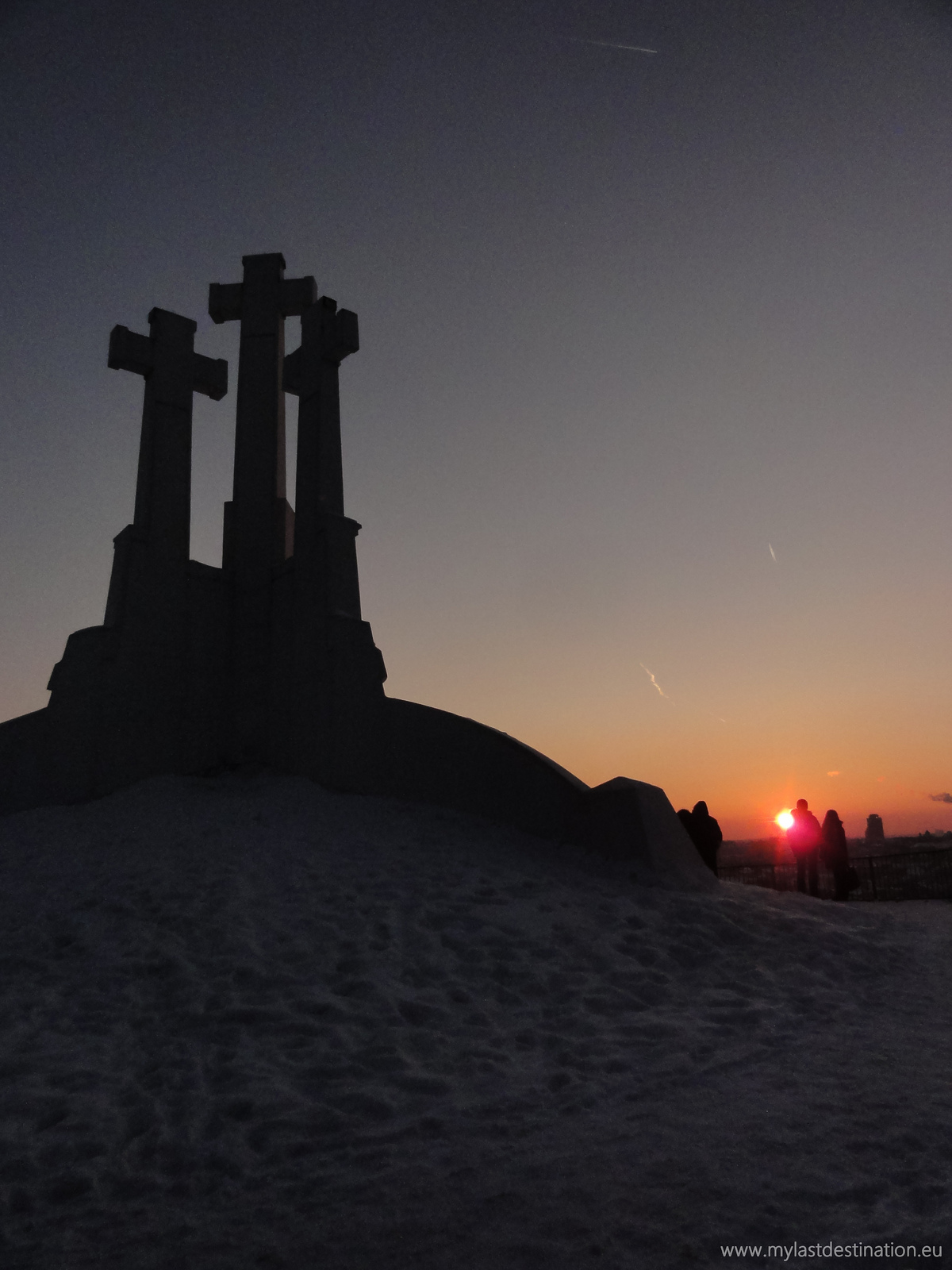 1815-1825
The “Holy Alliance”
Agreement between rulers of
RUSSIA, PRUSSIA, & AUSTRIA 
to rule in a spirit of Christian charity and to assist each other in times of trouble
Some rights reserved by Guillaume Speurt
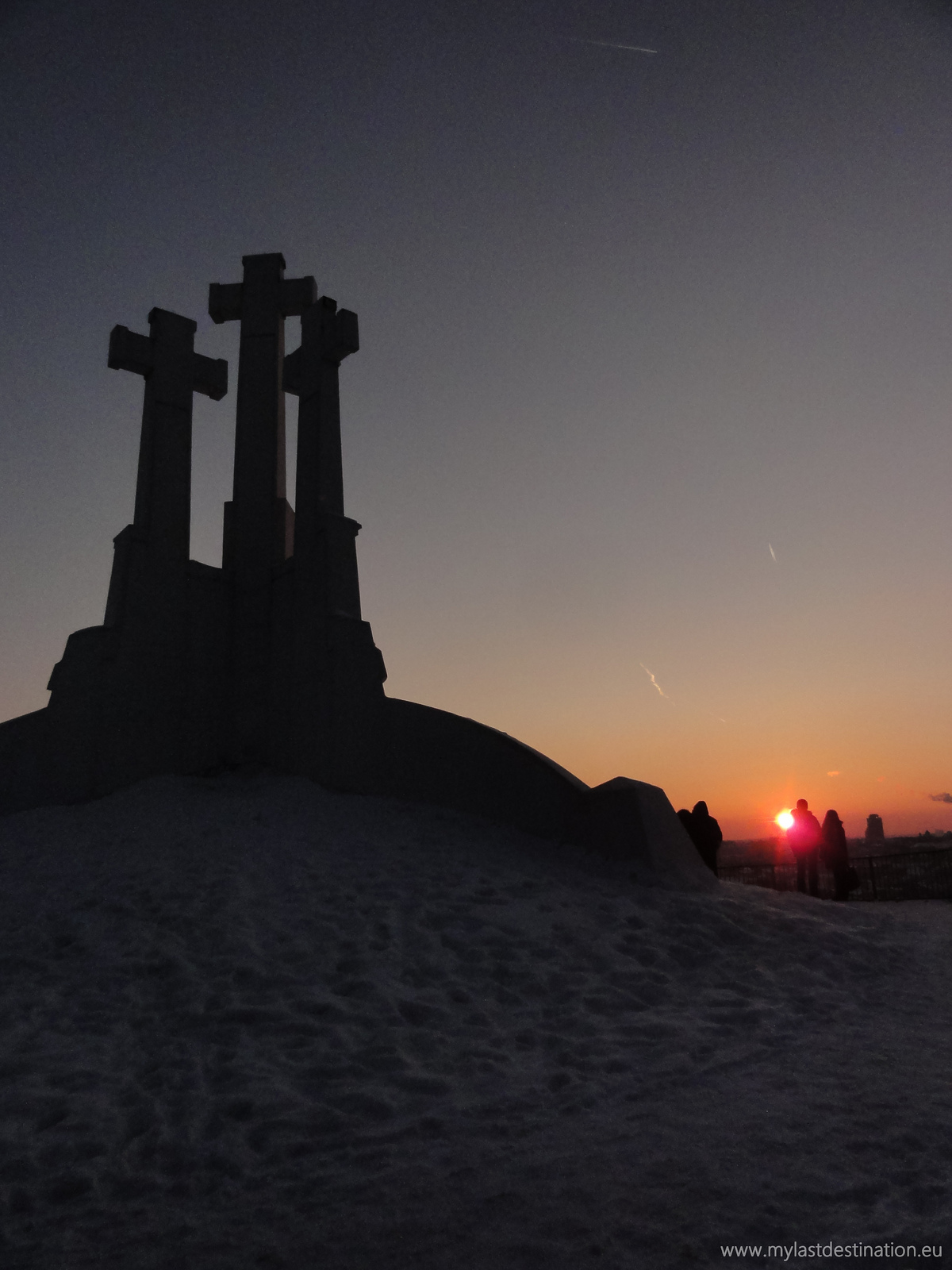 1815-1825
The “Holy Alliance”
(i.e., to assist one another in crushing revolutionary activity).
Some rights reserved by Guillaume Speurt
The New Old Map of Europe
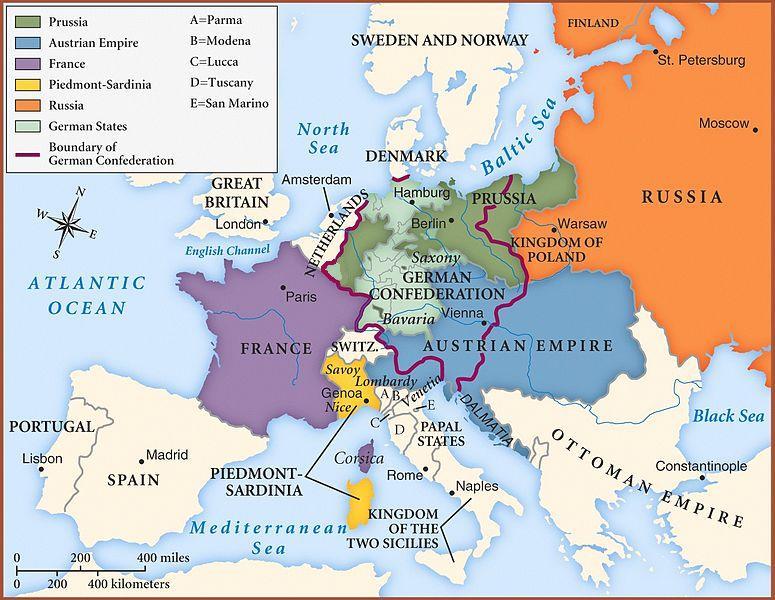 Boundaries Re-drawn  (largely resembling old boundaries)
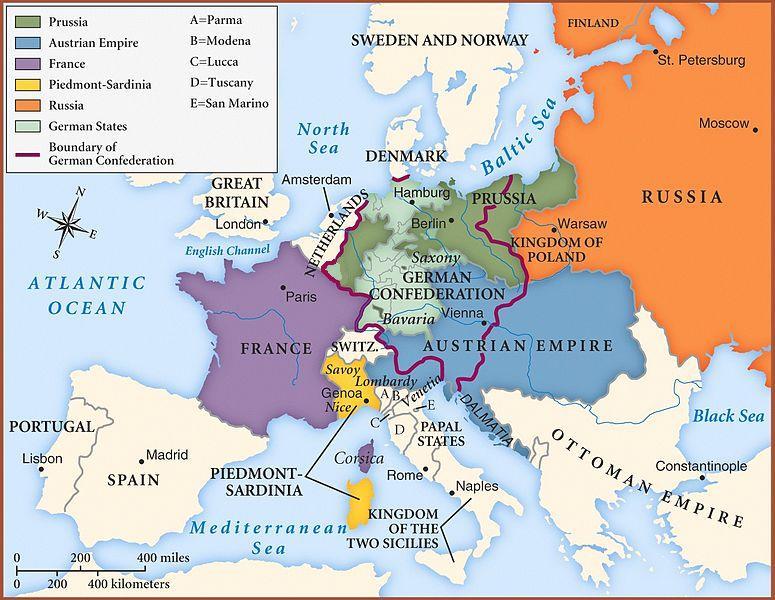 France
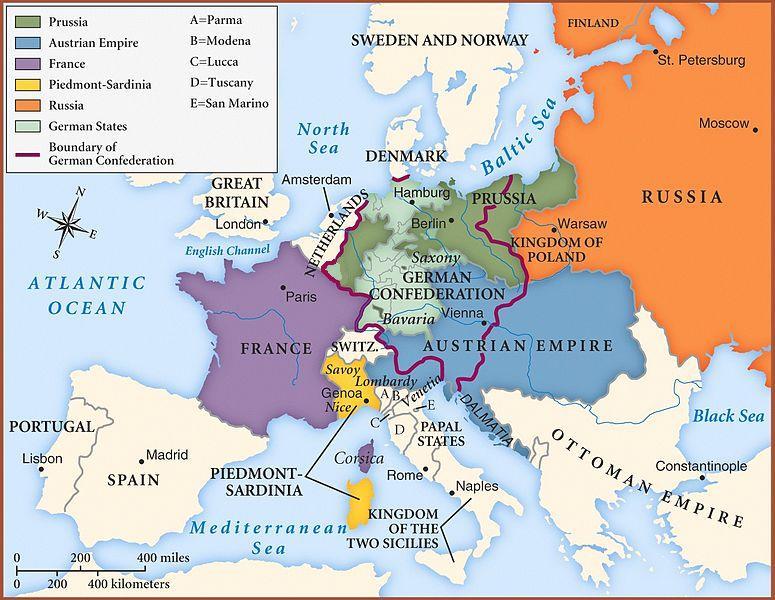 Restored to 1792 boundaries

WAR REPARATIONS

Bourbons Restored
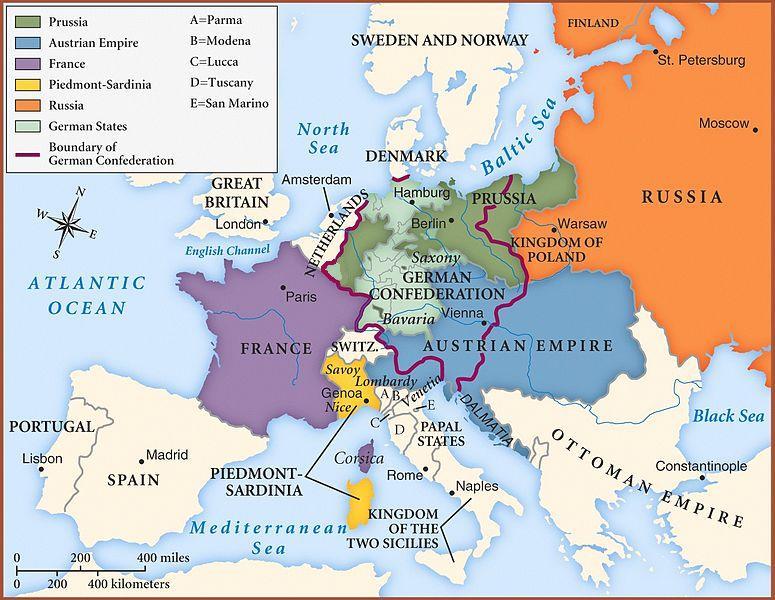 Russia
Gained Polish Territory
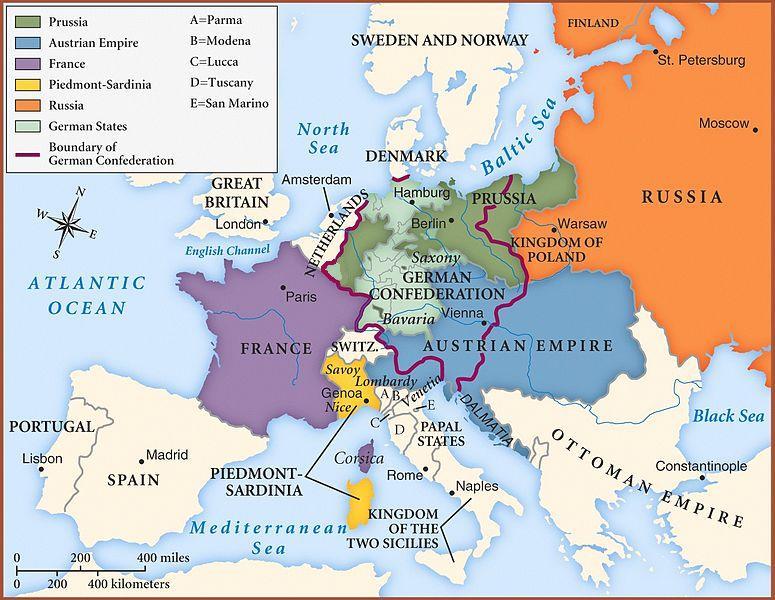 German Confederation
Association of German states

Replaced defunct HRE
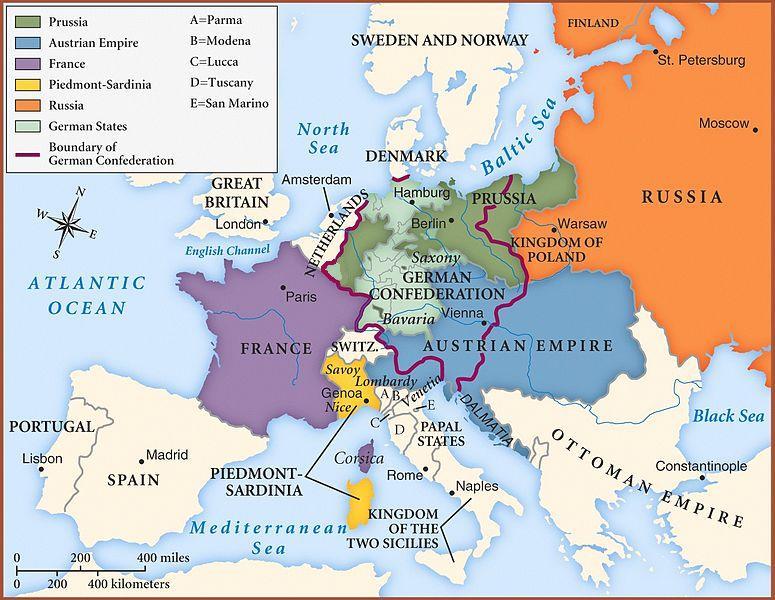 39 States
Down from OVER 300
WHO WILL DOMINATE?
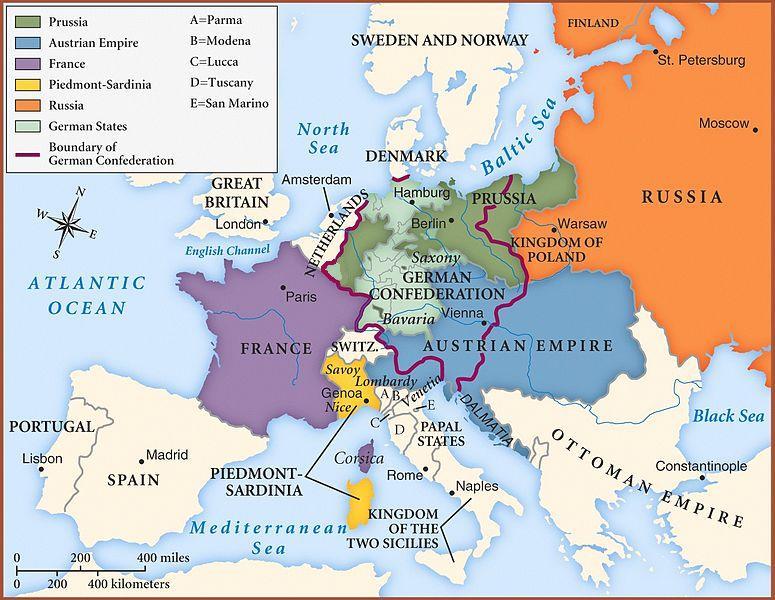 Austria or Prussia?
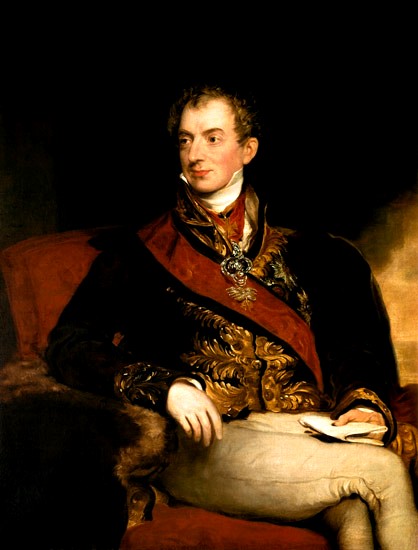 1815-1848 The Age of Metternich
99
Years before the European continent would be torn apart again by another major war
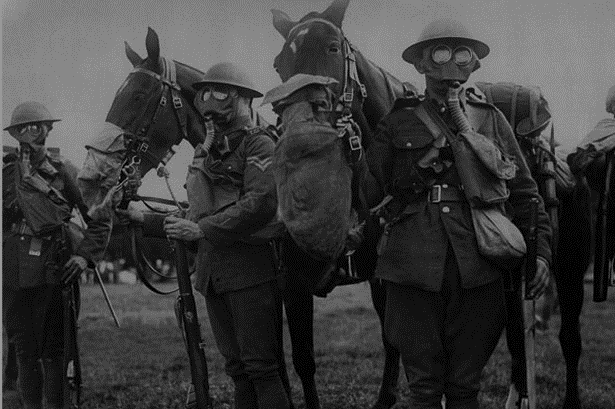 20
Years between WWI and WWII
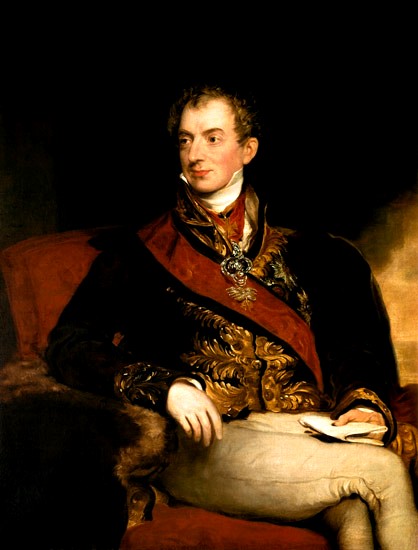 GREAT SUCCESS
High Five!